Opportunities for LeadershipA system-based approach
Martin de Bree
EPSO conference December 11-12, 2024
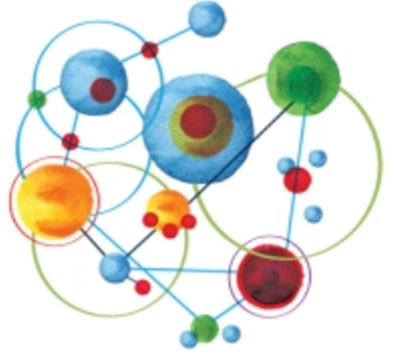 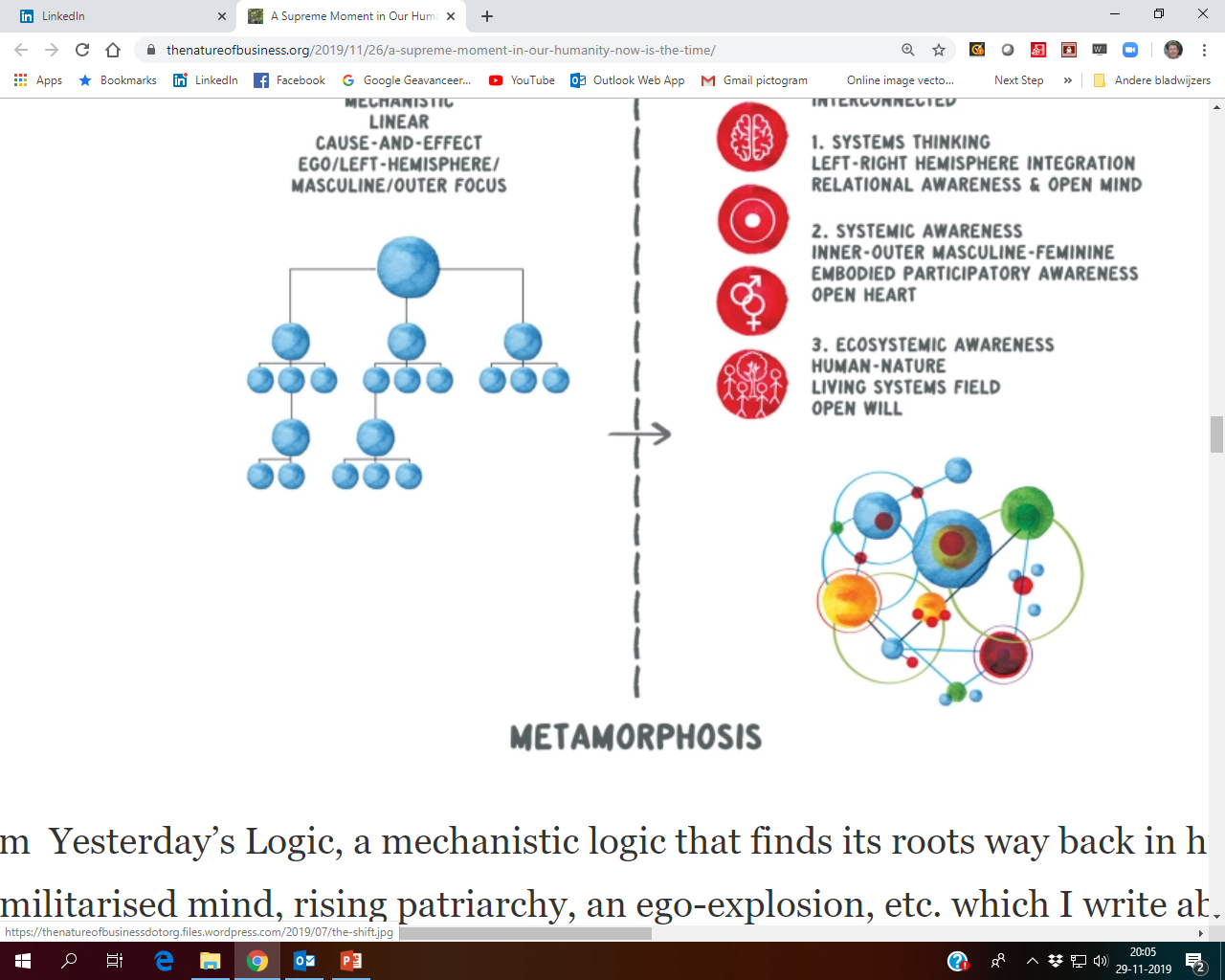 leading:
riskcontrol, integrity, culture, quality and safety assurance
regulated
behavior
harmful
behavior
indicators
lagging:
$, loss of quality, incidents, physical harm
Sparrow 2020, de Bree 2022
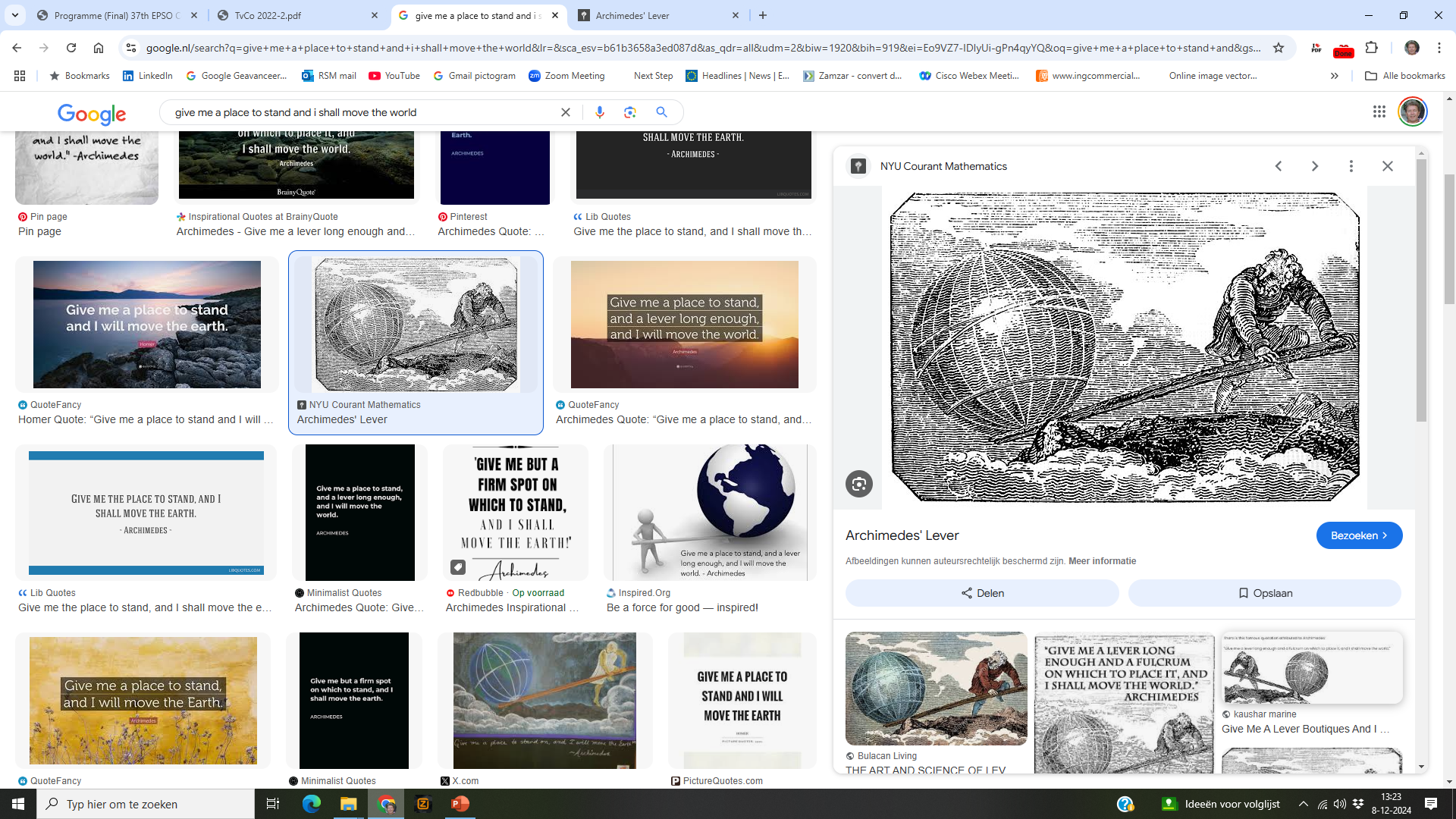 The leverage:Use the potential of self-regulation
4
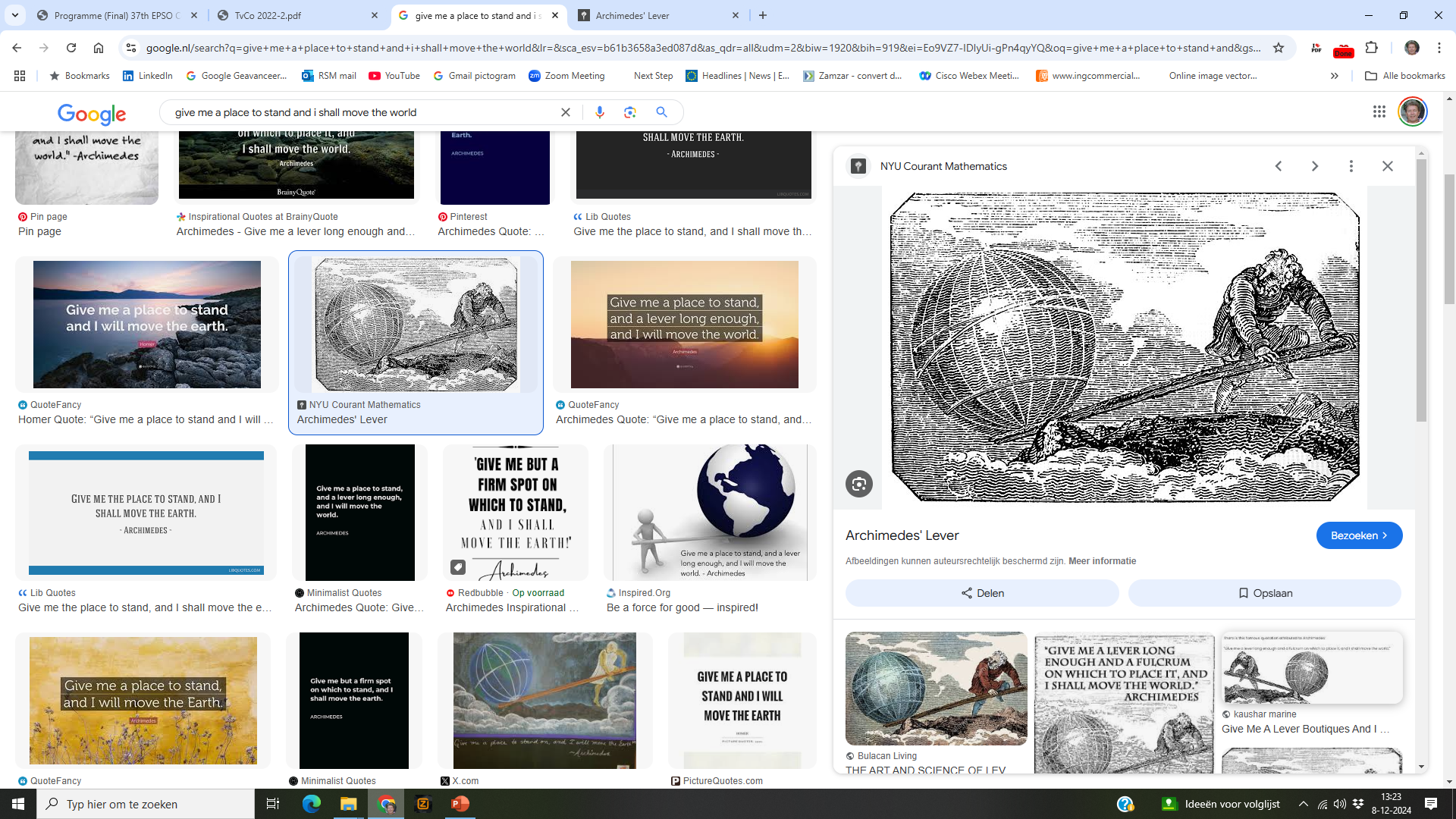 However:How to assess AND stimulate the quality of self-regulation?(while avoiding pitfalls)
5
What are the health care organisation’s goals regarding safety and quality?
Focus on general well-being of patients
Fit and proper test of directors
Examples
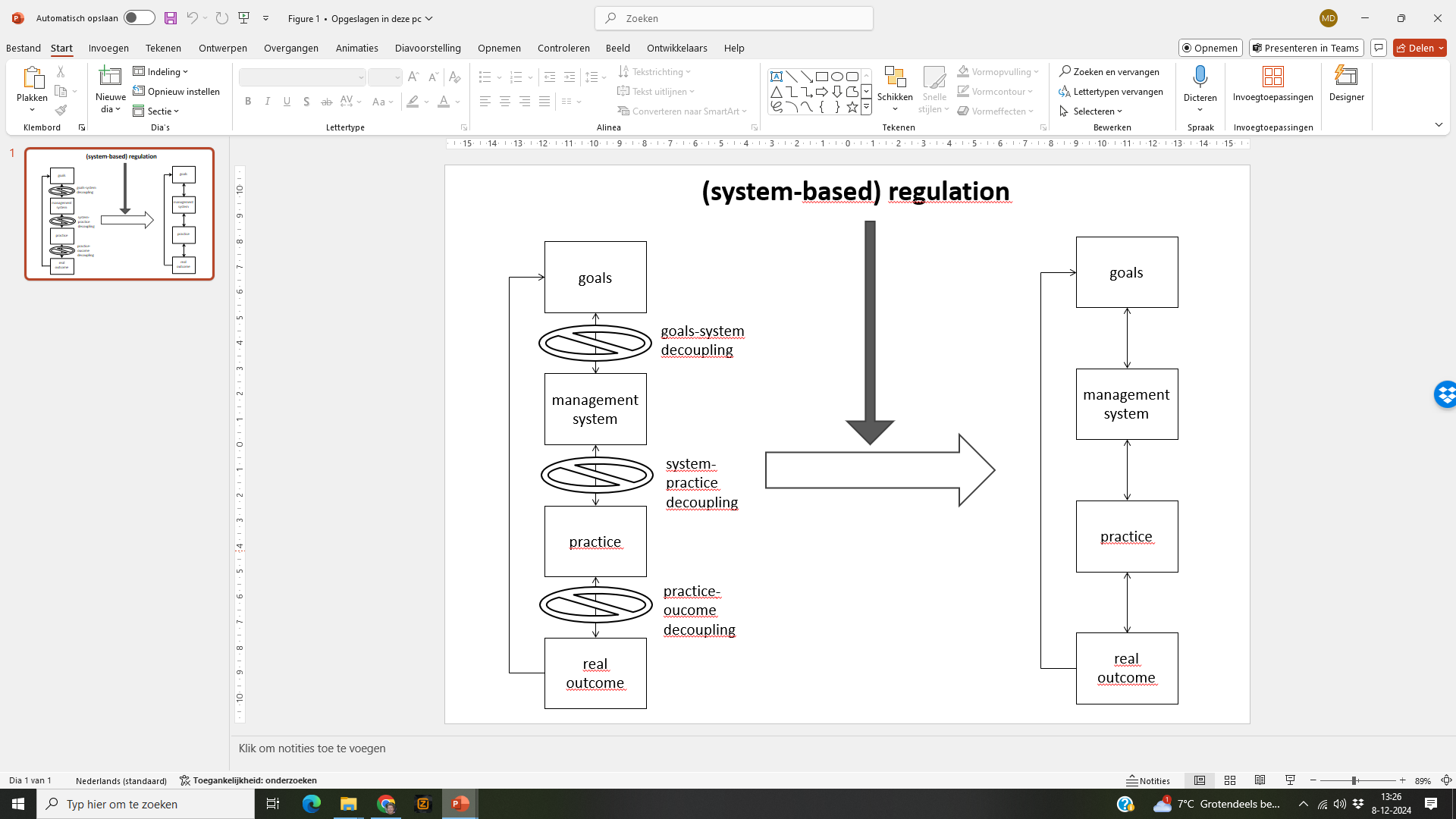 What measures have been taken to achieve these goals?
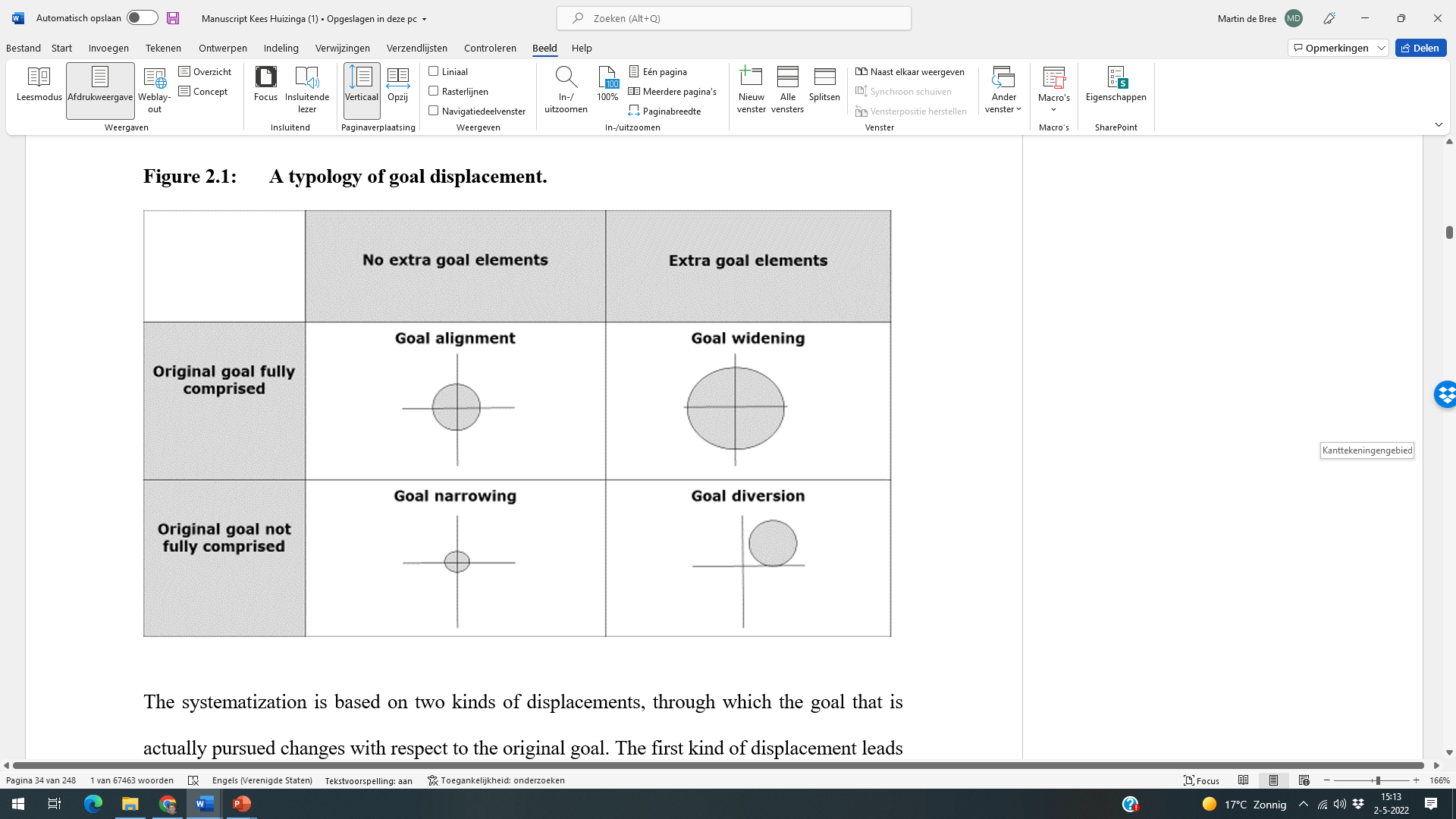 Are these measures really implemented?
Is there any learning from new insights?
Are the goals actually achieved?
6
de Bree & Stoopendaal 2020
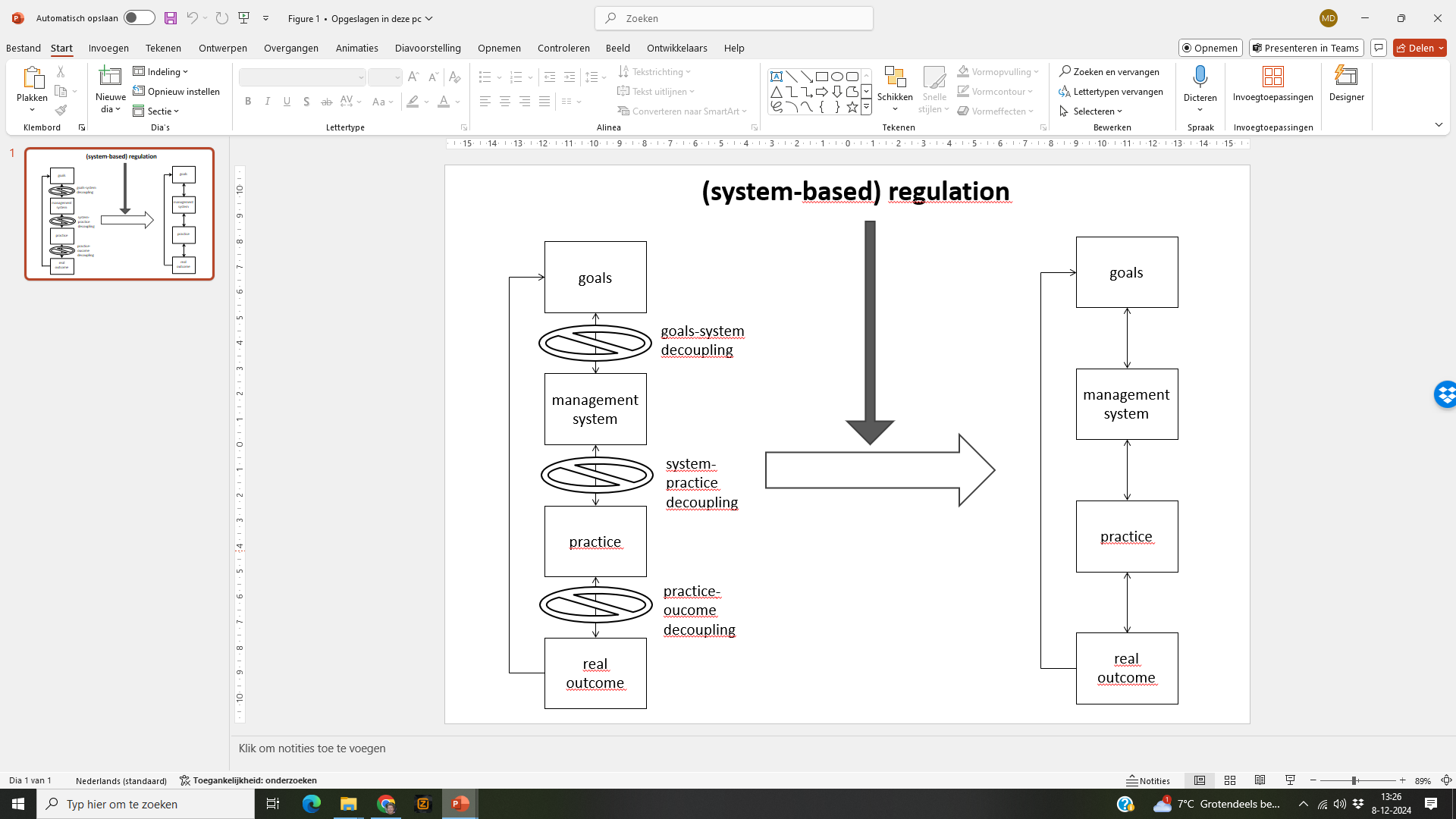 Focus on general well-being of patients
Fit and proper test of directors
Examples
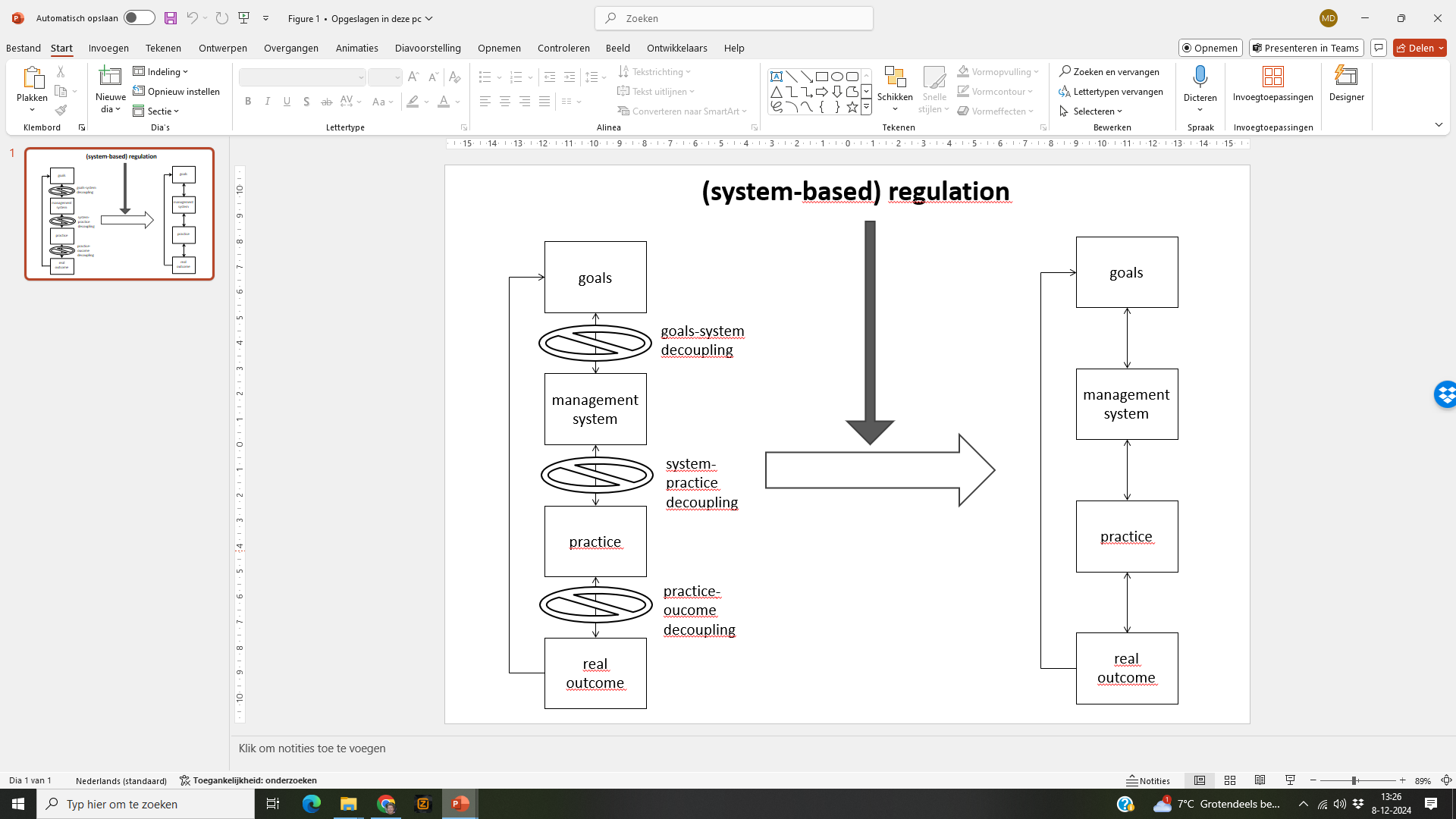 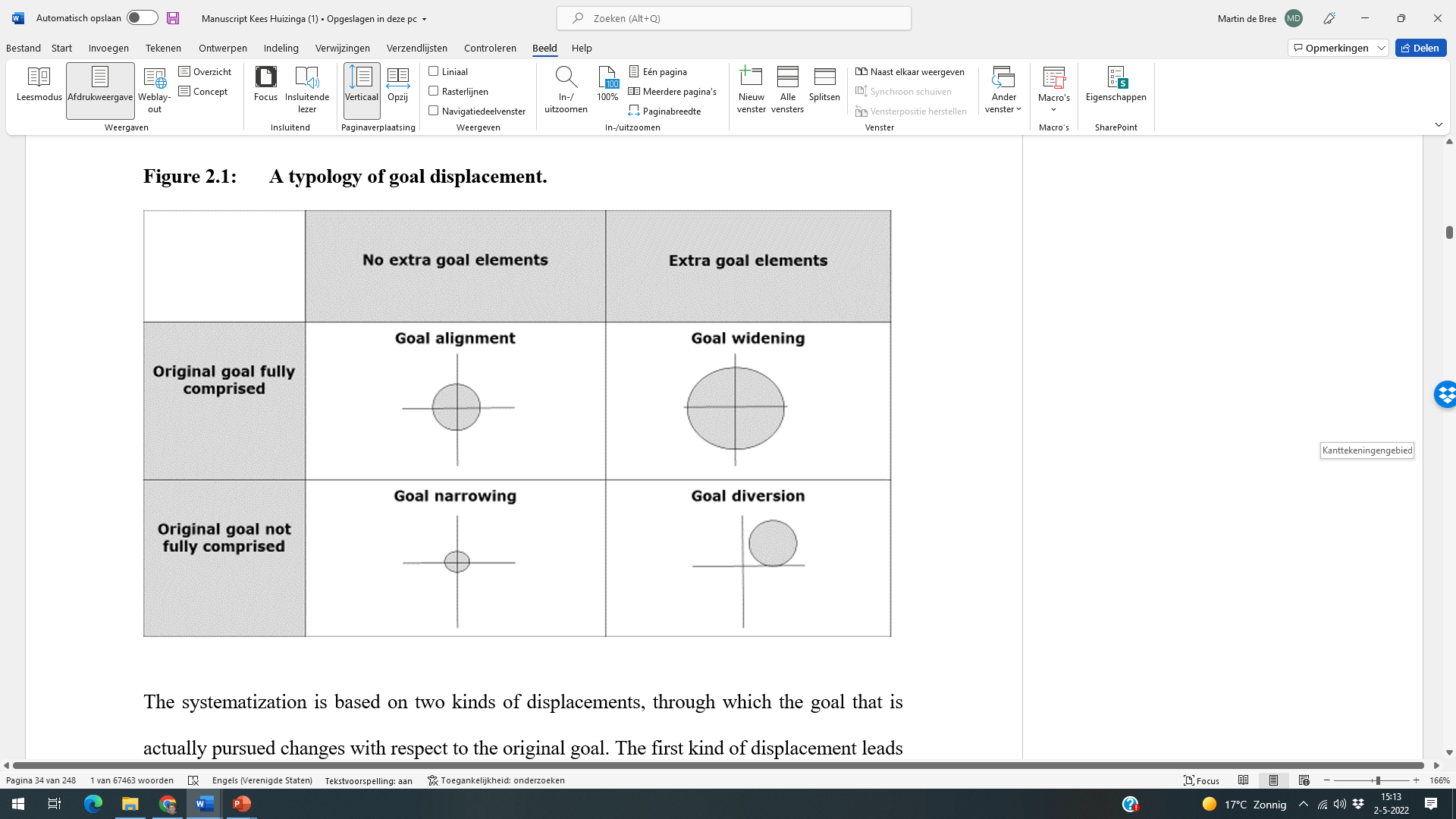 7
de Bree & Stoopendaal 2024
Conditions for successful application
Create a regulator–regulatee comfort zone
Audit questions for detecting spots of (de)coupling within the regulated organisation
Assessment frame for quality of assurance ( e.g. 5 levels)
Respectful feedback of positive and negative findings
In case of an incident: no sanction if
level of assurance is high AND
organisation has discovered the incident and solved it and has learned from it to prevent it from reoccuring
8
We know that it works (2nd order learning), but we are not yet sure why ..
Cognitive consonance / dissonance?
Lack of neutralization options?
Prevention of ethical fading?
9
Thank you!
More information:
mbree@rsm.nl